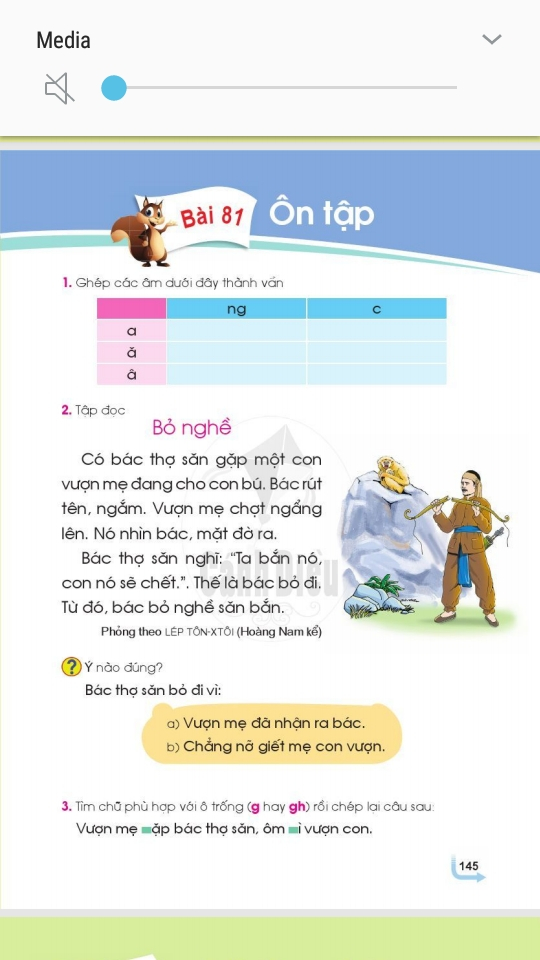 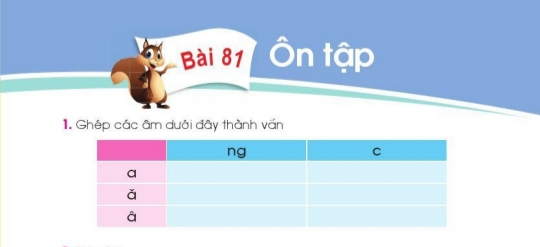 ac
ang
ăc
ăng
âng
âc
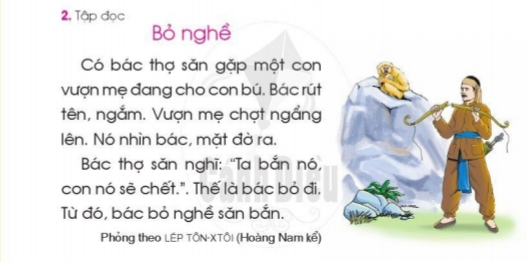 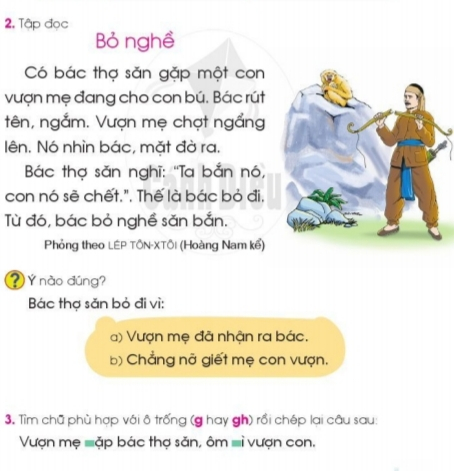 gh
g